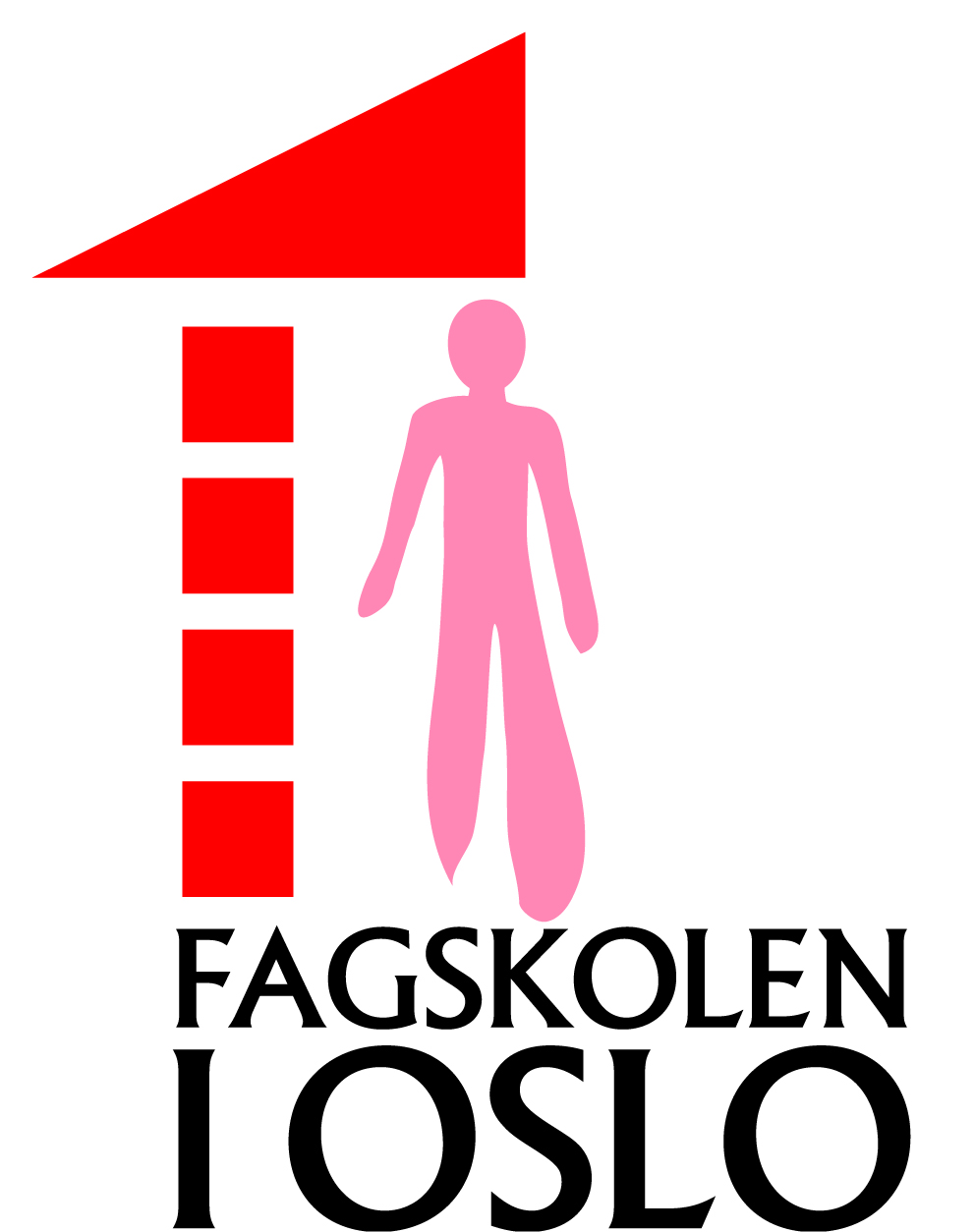 FagskolenAvtaler/ karriereveier /sømløse overganger.Undervisningsinspektør/KEM koordinator Even Leira
Hvordan løser vi fremtidens utfordringer?
?
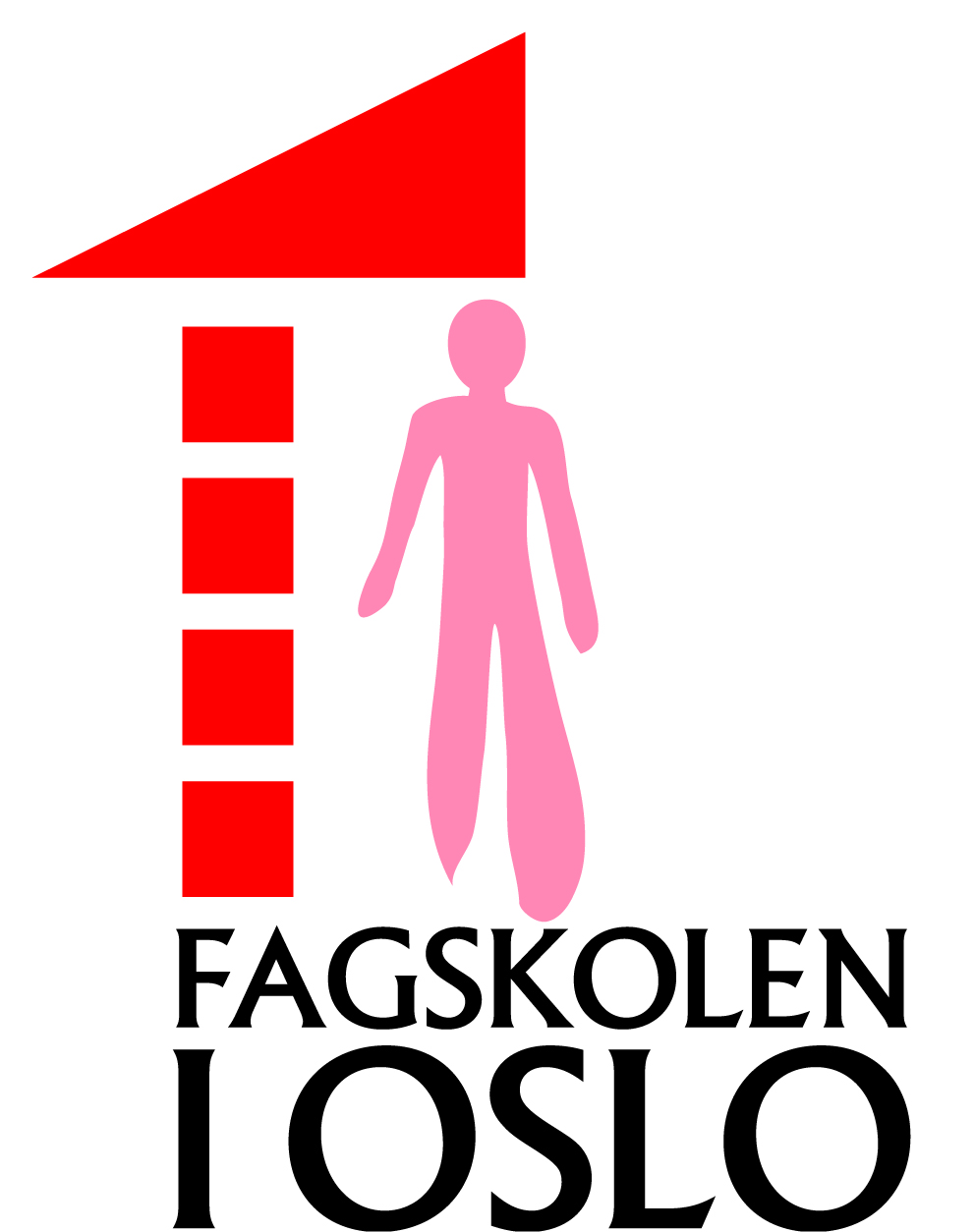 Energi – PassivhusKrav målinger/dokumentasjon/KS/detaljer!
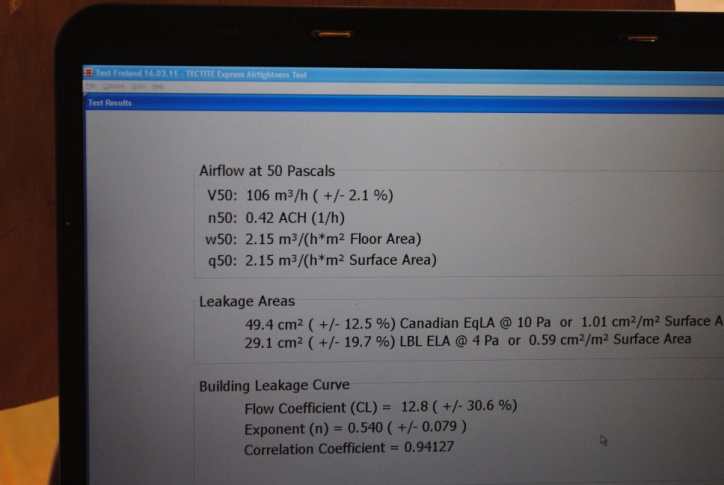 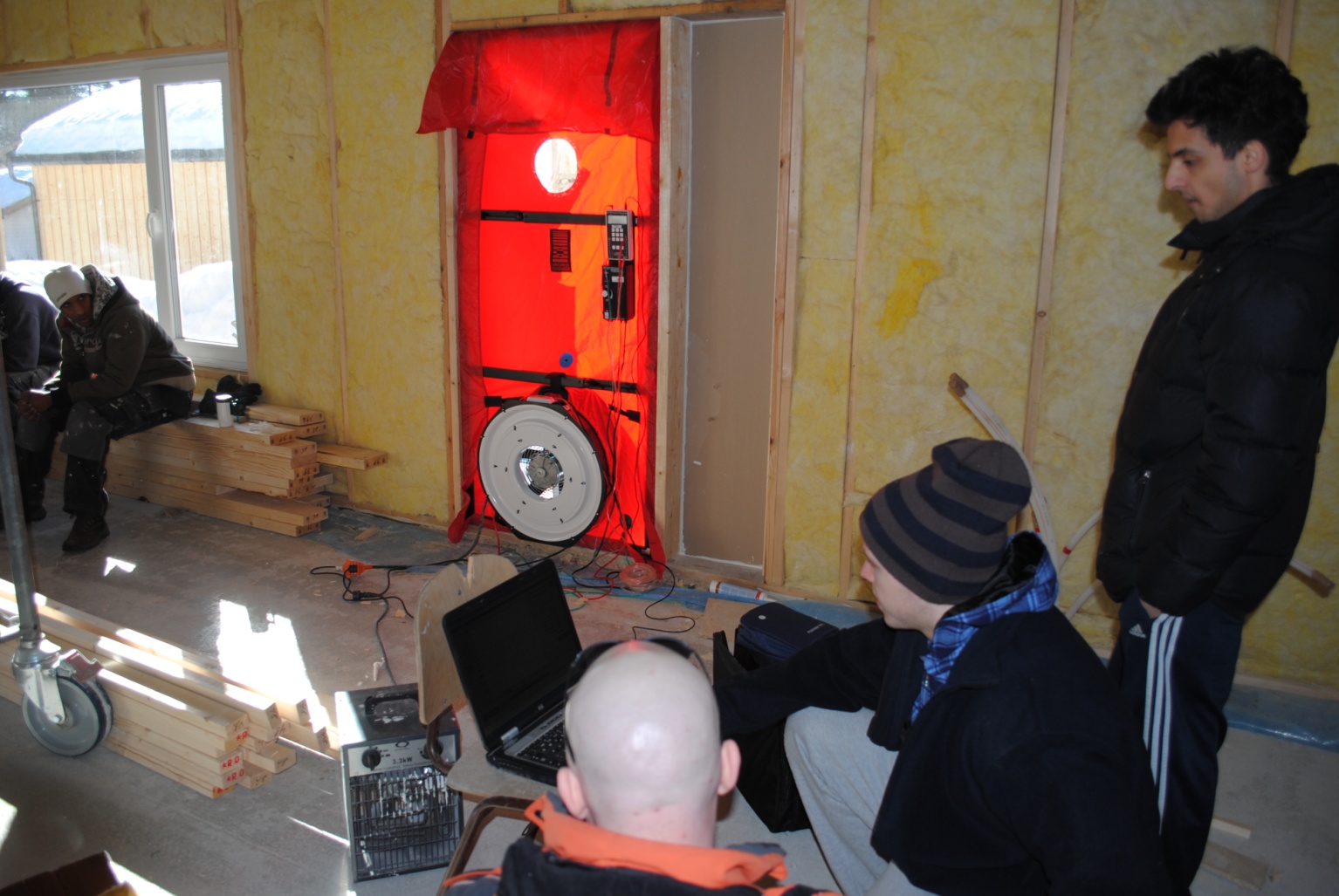 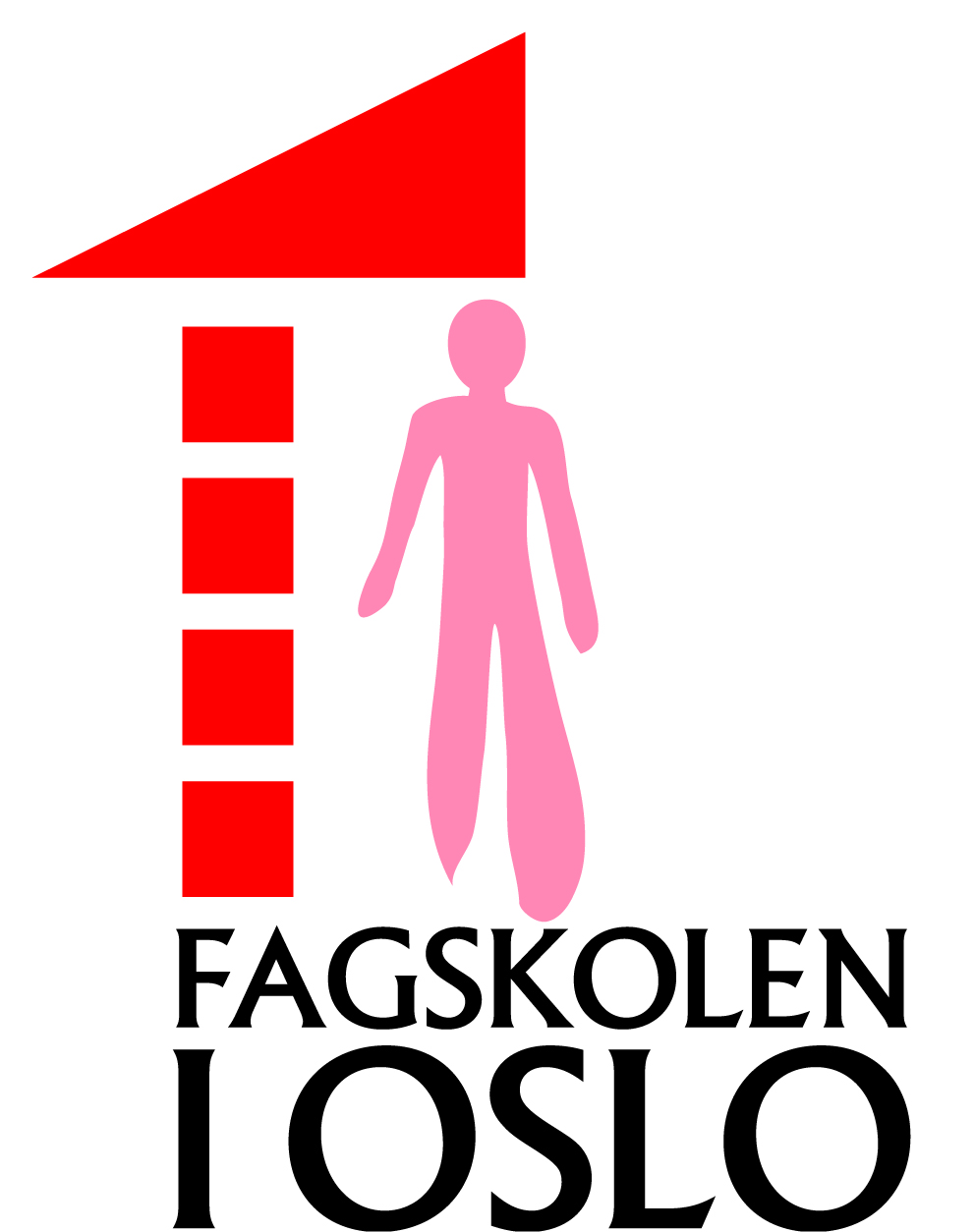 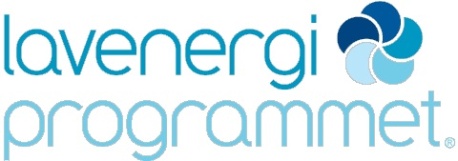 KUBEN YRKESARNEAHelse- og tekniske fag sammen om Velferdsteknologi.
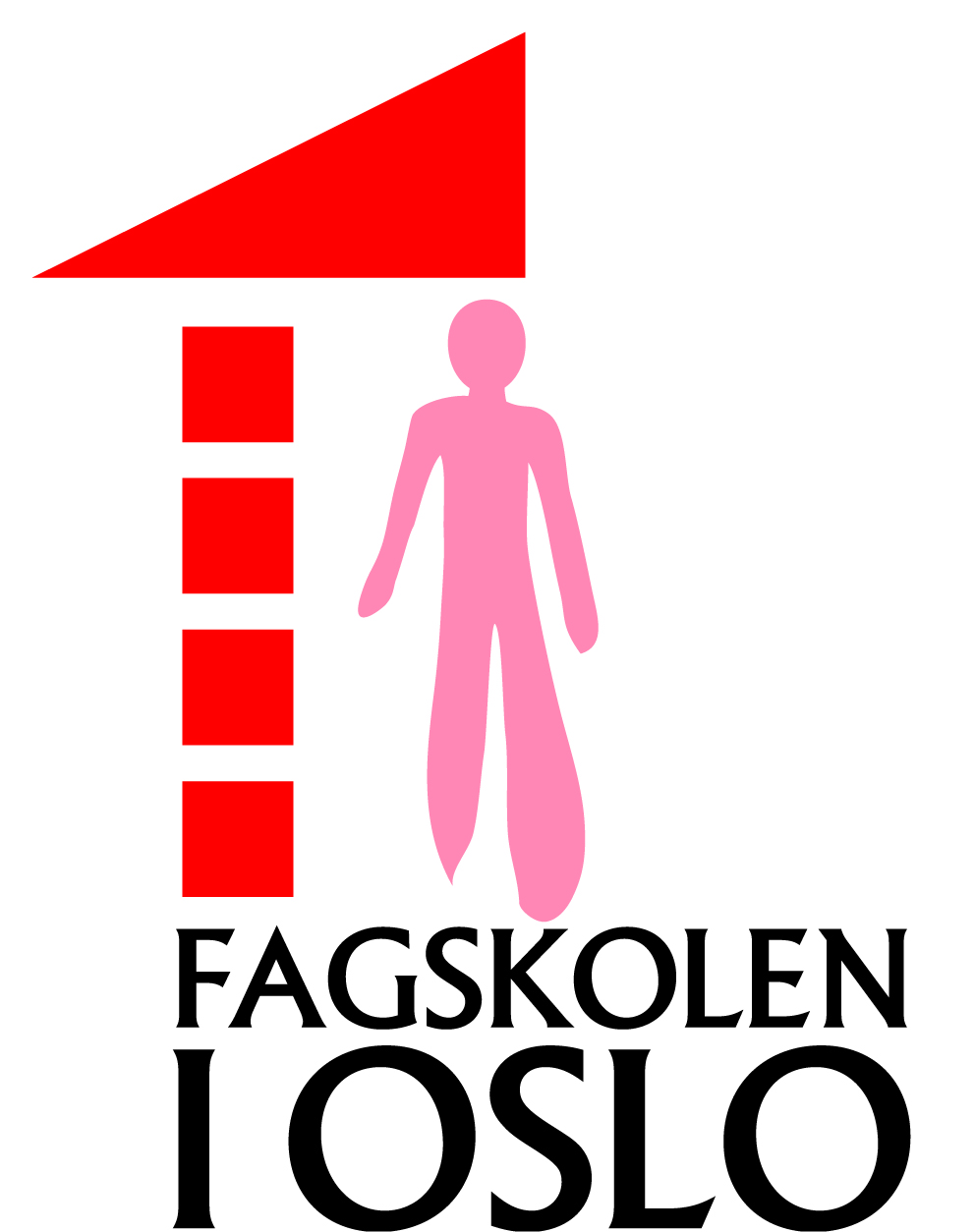 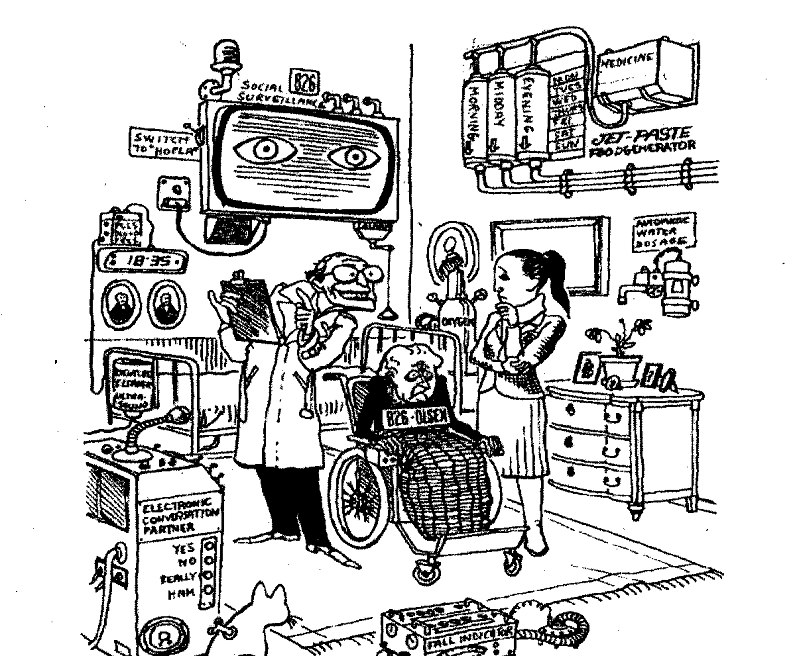 Norsk Teknologi
4
Velferdsteknologi – Berører alle!
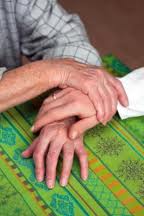 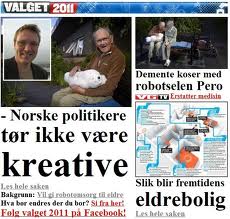 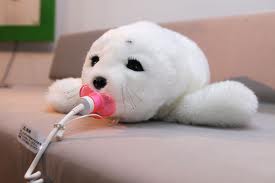 Hva er behovet, og hva må en fremtidig leder kunne tenke på?
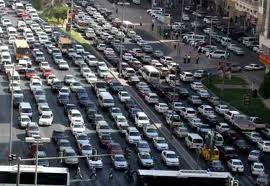 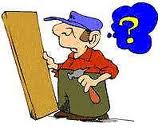 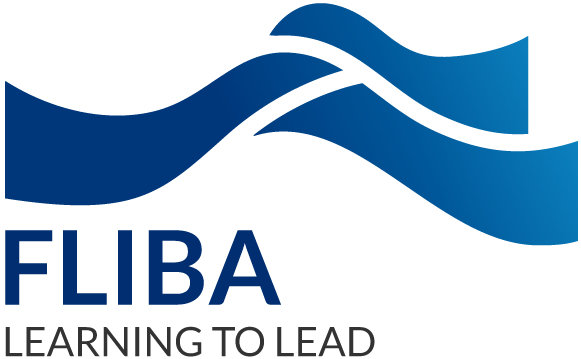 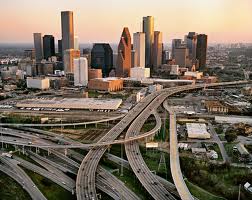 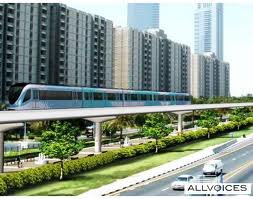 Hvordan berører nye krav fagene og utdanningsinstitusjoner?
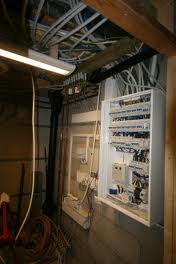 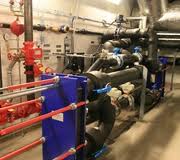 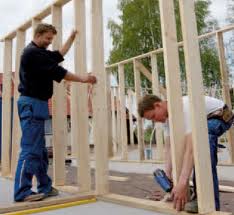 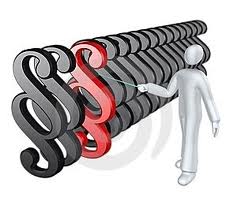 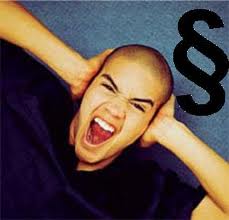 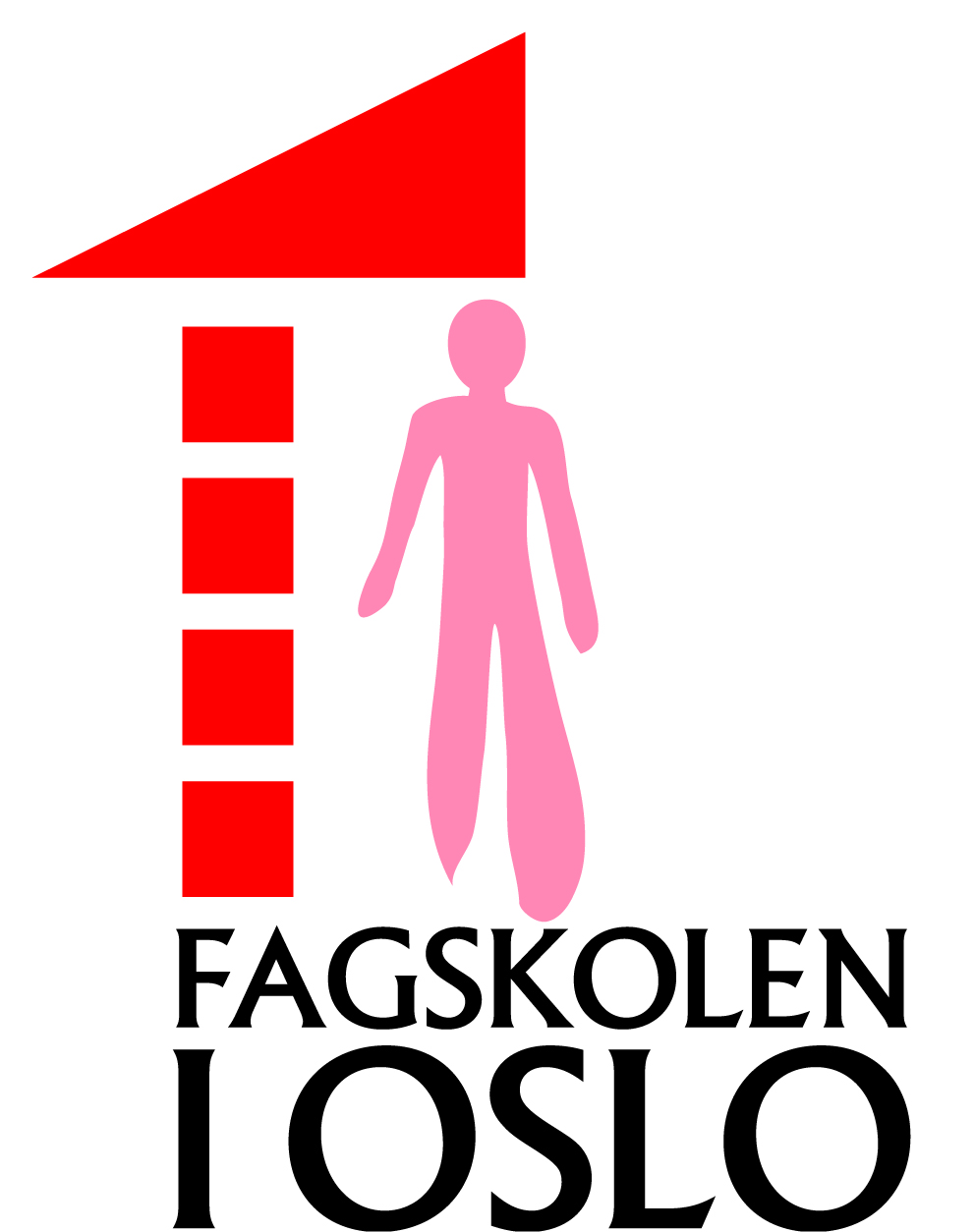 EQF
Nasjonalt kvalifikasjonsrammeverk (NKR)European Qualification Framework (EQF)
NKR inneholder følgende nivåer: 
- nivå 2: grunnskolekompetanse 
- nivå 3: grunnkompetanse VGO (kompetansebevis for deler av videregående opplæring) 
- nivå 4: fullført videregående opplæring 
- nivå 5: fagskole 
- nivå 6: bachelorgrad m.v. (1. syklus) 
- nivå 7: mastergrad m.v. (2. syklus) 
- nivå 8: ph.d. m.v. (3.syklus)
Mobilitet mellom utdanningssystemer
Hvilke formelle krav stiller utdanningsinstitusjoner  for høyere utdanning?


(opptakskrav = Studiekompetanse, Studiepoeng)
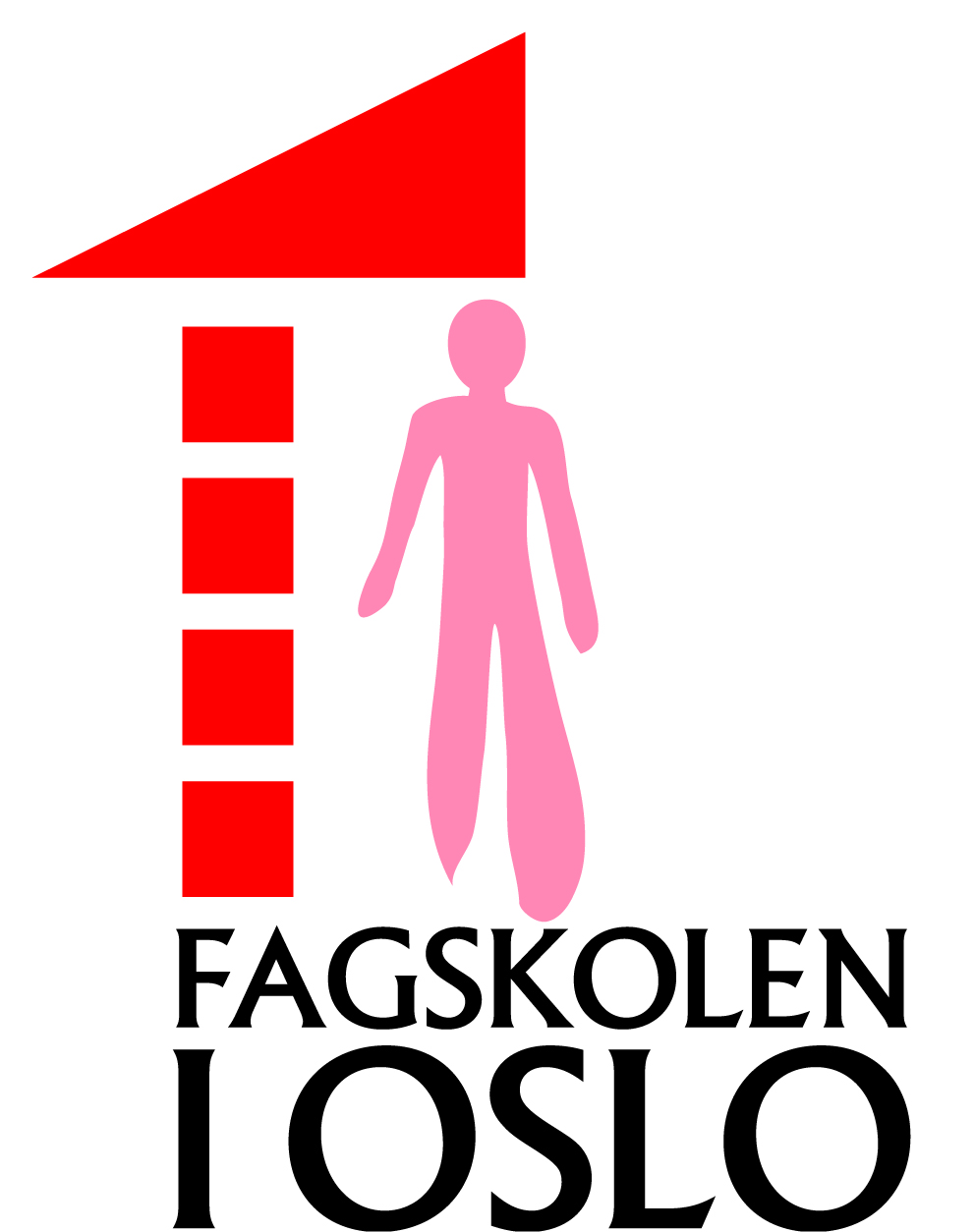 10
ARBEIDSLIV: BA-BRANSJEN(sertification)
Forskrift om godkjenning av foretak for ansvarsrett.
(
Hva krever næringslivet?
Hvilke formelle krav stiller myndighetene til faglige ledere? 

(”opptakskrav” = Myndighetskrav =  Praktisk kompetanse)





	Ja takk , begge deler !!!!!!!
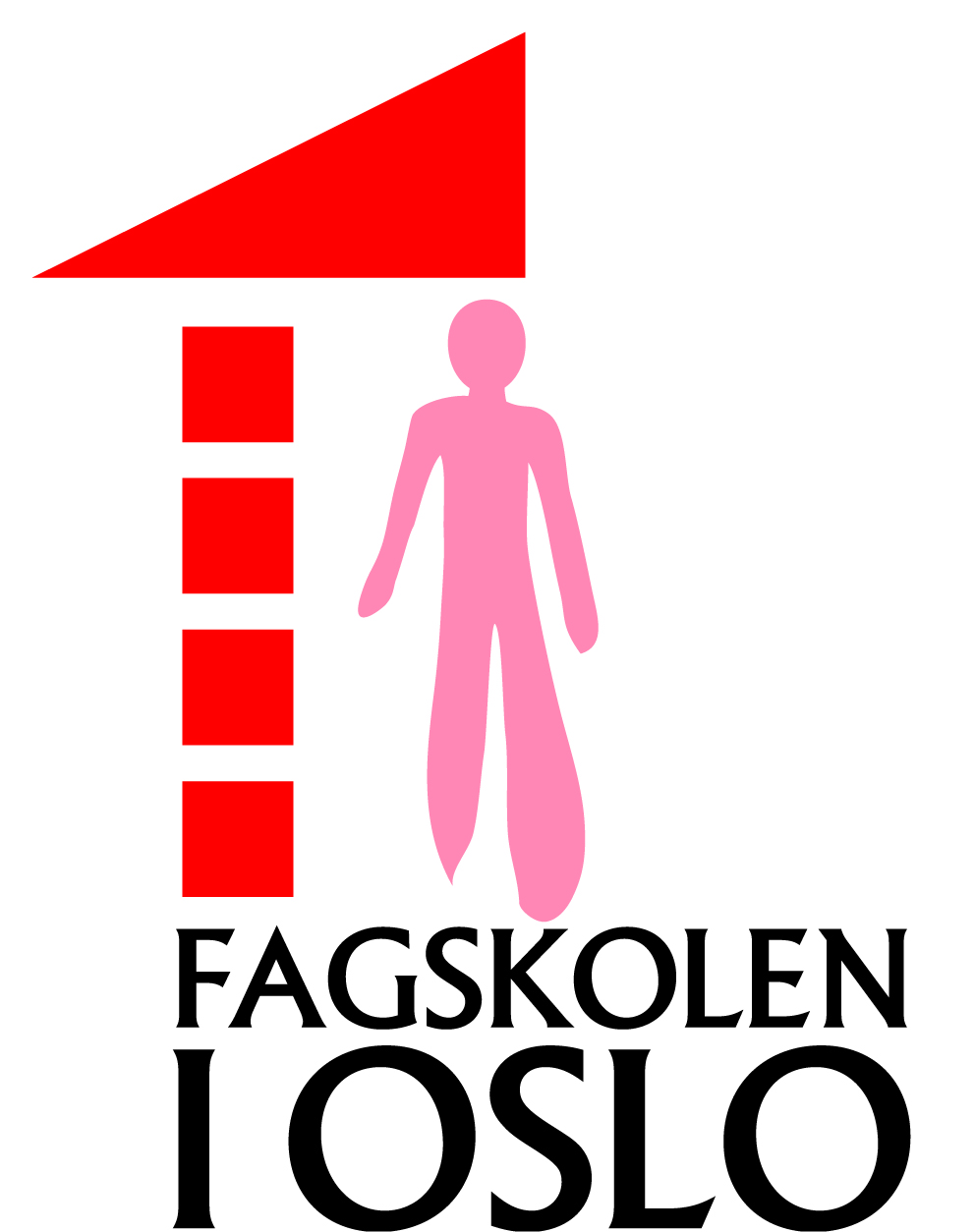 12
Klarer de Norske utdanningssystemene å møte utfordringene?
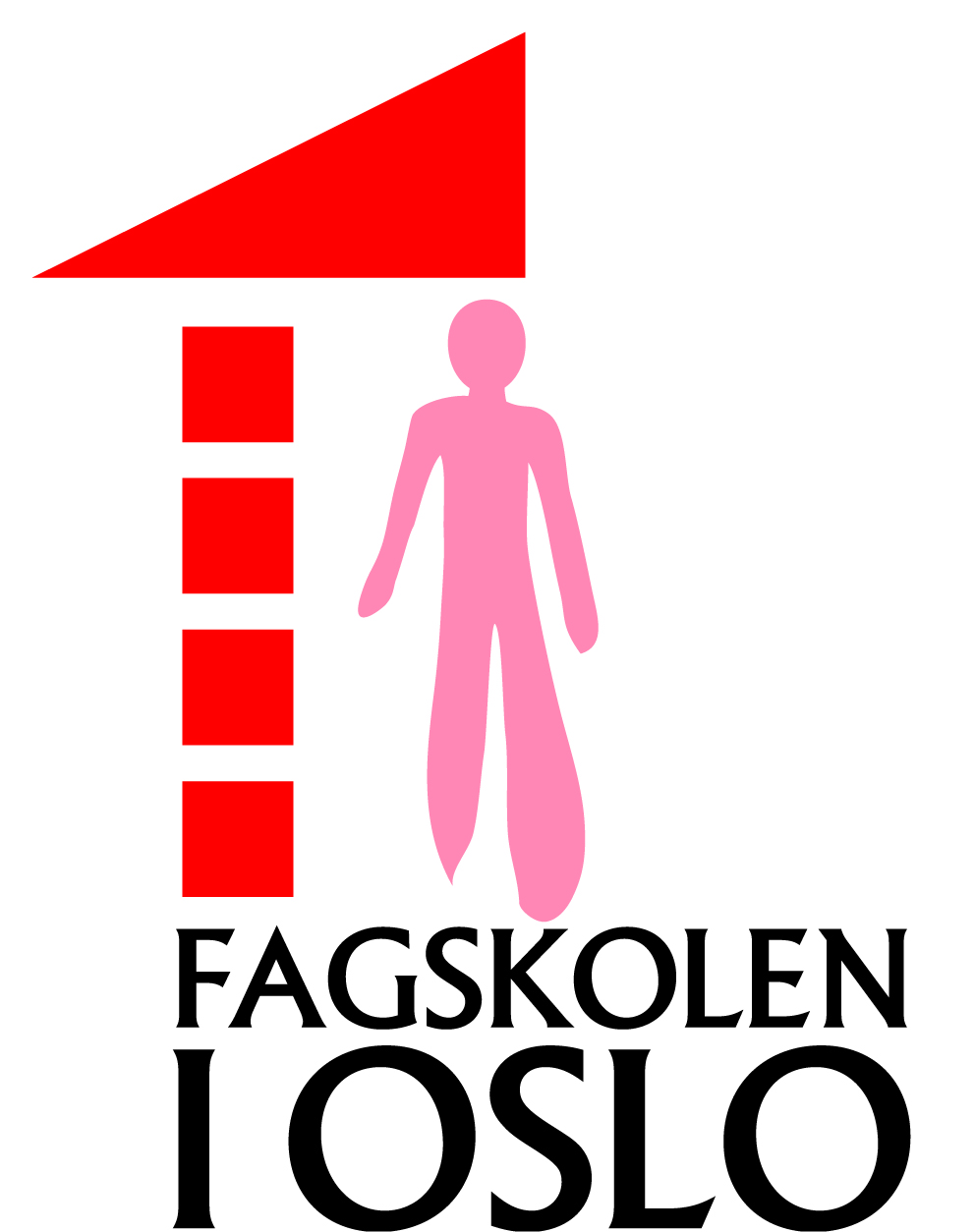 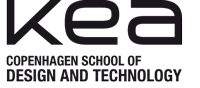 SAMARBEIDSAVTALE
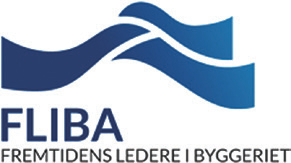 KEA-FIO Avtalen
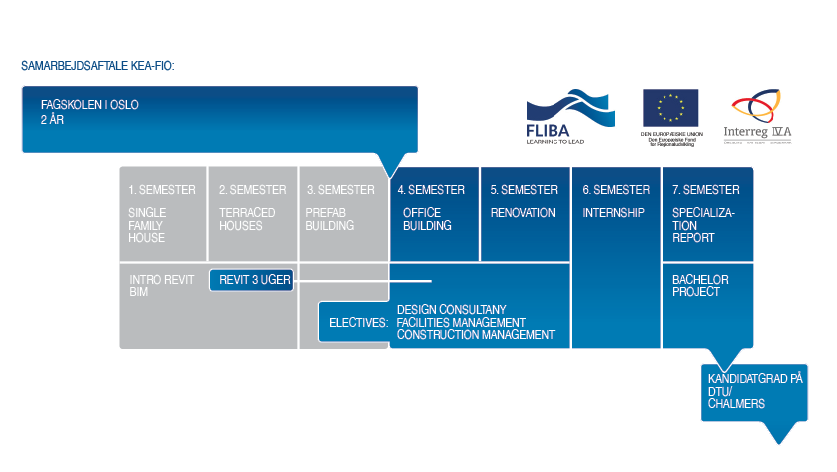 Karriereveier i yrkesfagene
Kan prosjekter løse utfordringene?Bli bedre kjent!
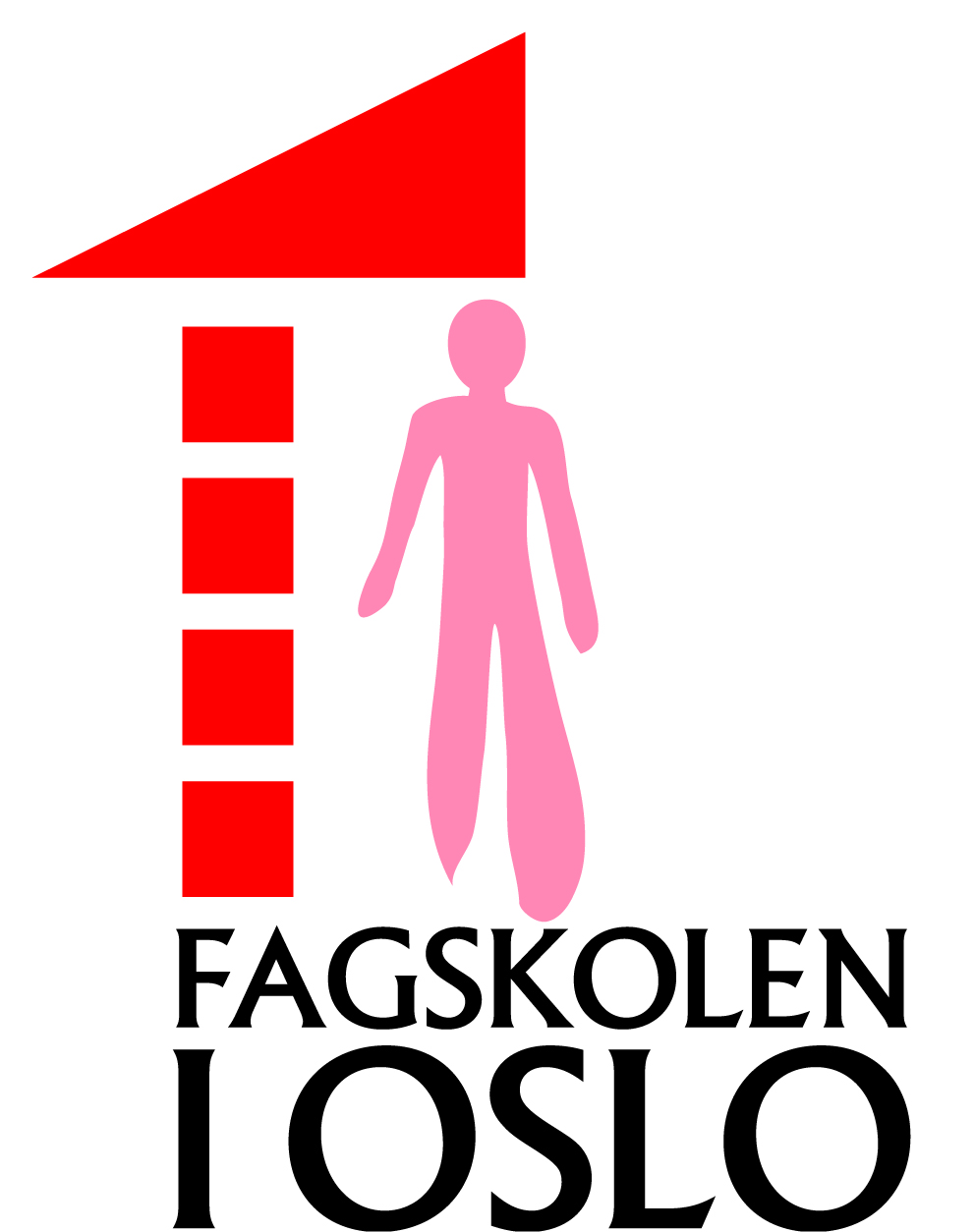 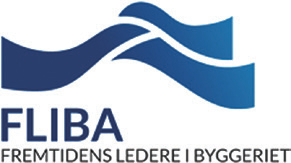 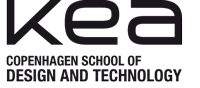 SAMARBEIDSAVTALE
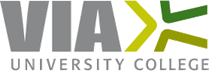 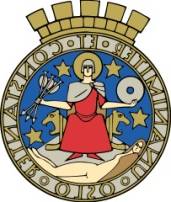 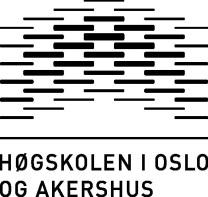 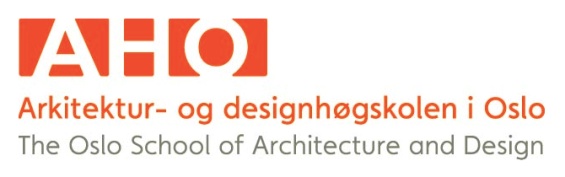 Sogn videregående skole
Nye avtaler under arbeid;
Teknisk "Top-Up Bachelor"  
www.kea.dk

Helsefag?
www.viac.dk

Økonomi, Salg, Markedsføring
www.bi.no      ( via BNL)
Energieffektive – PassivhusOsloprosjektet.
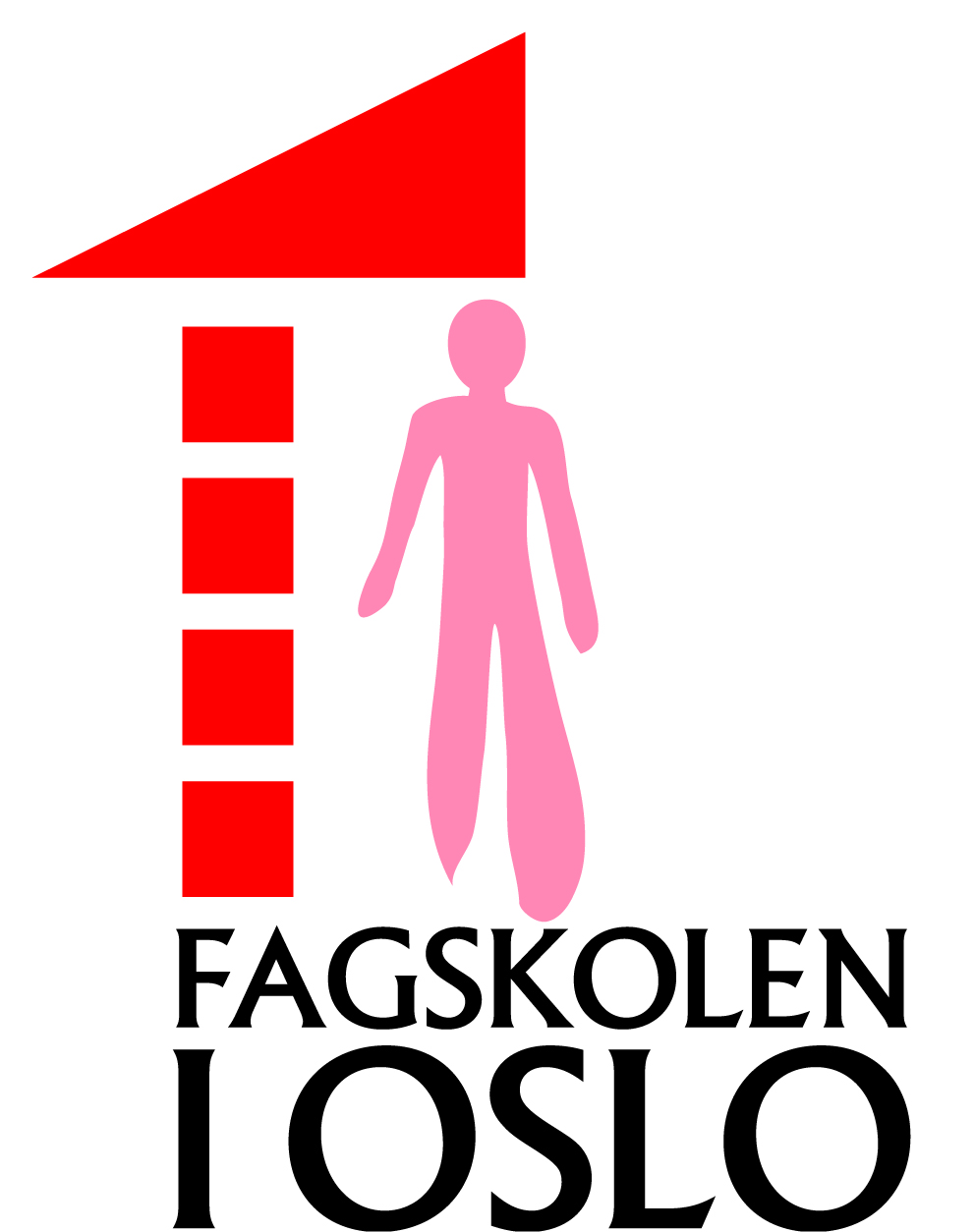 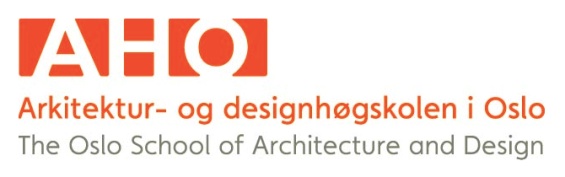 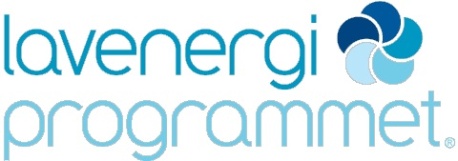 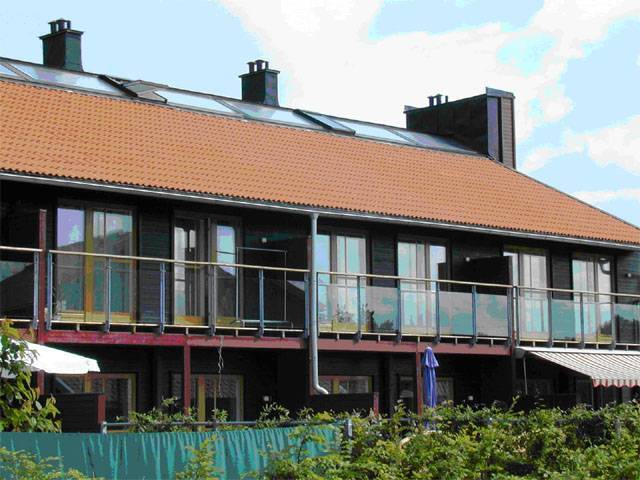 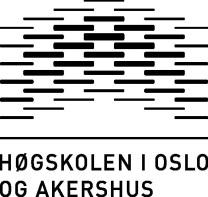 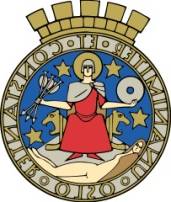 Sogn videregående skole
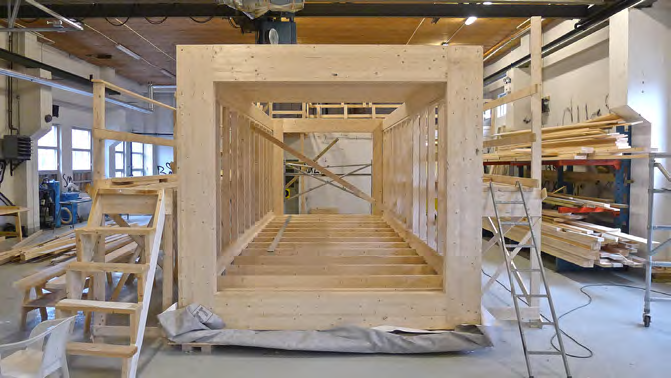 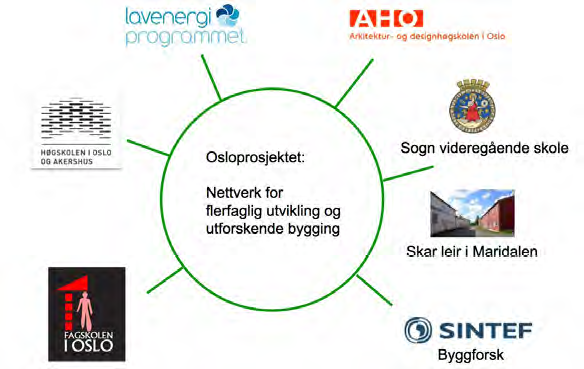 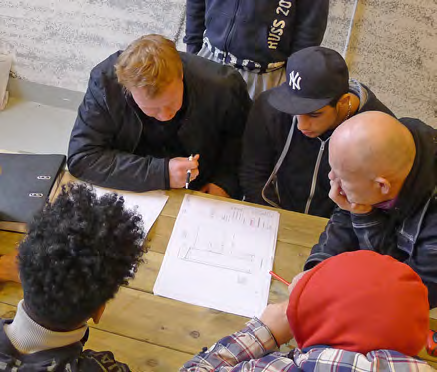 OSLOPROSJEKTETPAssivhusbrakka
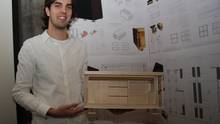 Alle Tekniske Fag  (BIM) ( 2 min)
http://www.youtube.com/watch?v=iIeWJhDn2wU
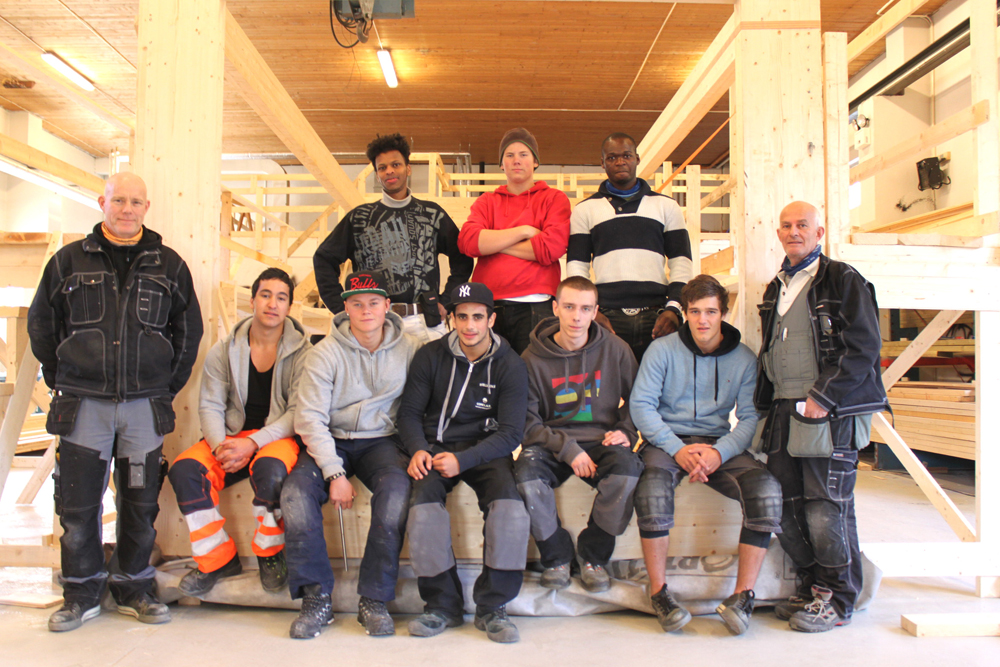 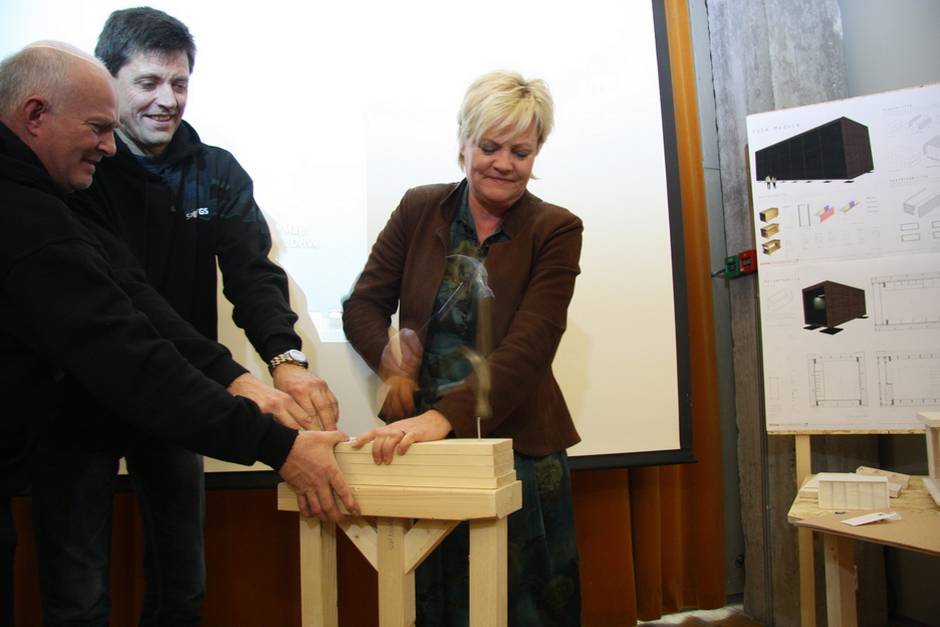 19
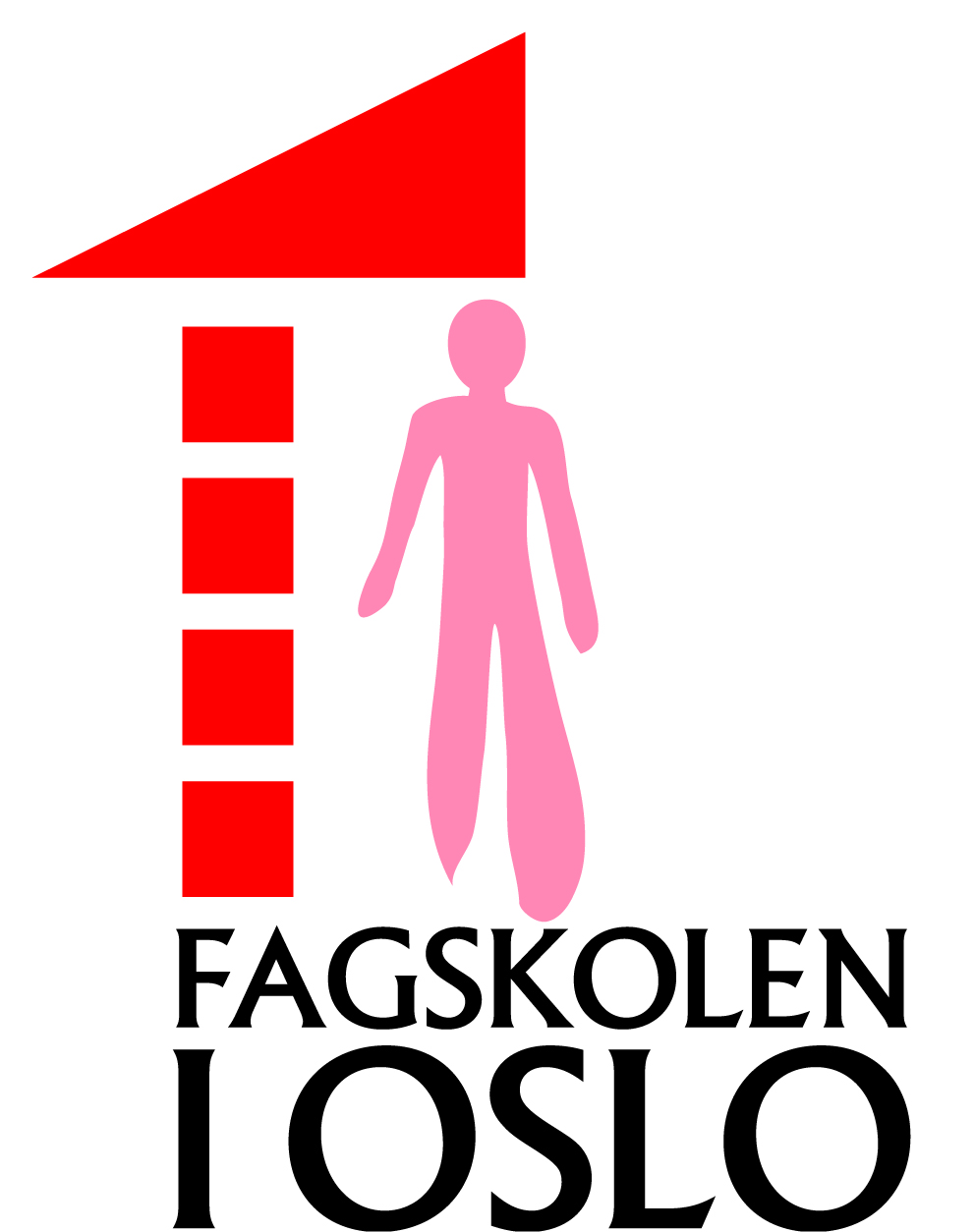 Karriereveier i yrkesfagene
Et fagbrev i seg selv er bra nok, men; 

FAGBREV GIR KARRIEREMULIGHETER!
FAGBREV GIR FLEKSIBILITET!!
FAGBREV + Tekn. FAGSKOLE ER DEN UTDANNINGEN SOM GIR Høyest livsløpsinntekt!!!
(Bates mai 2012)

Gir da også mest tilbake til bransjen?
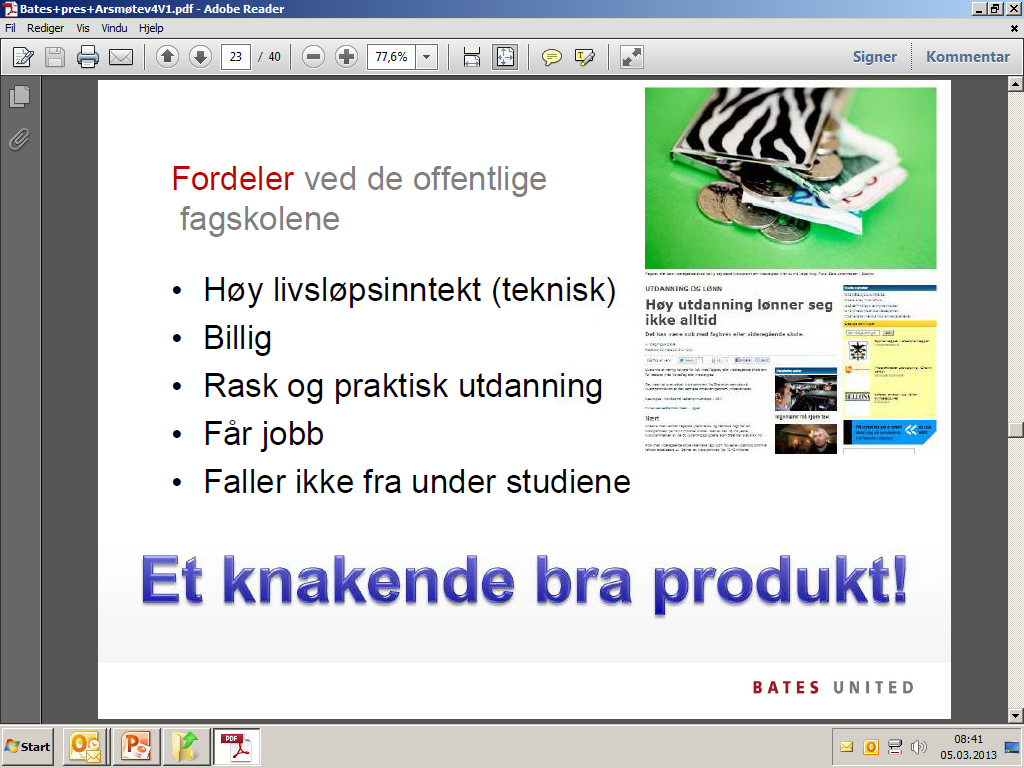 Hva er Y-veien?
Hvis du har yrkesfaglig linje fra videregående skole kan du søke opptak på enkelte studier på høgskole- og universitetsnivå uten generell studiekompetanse eller forkurs. Dette kalles Y-veien. 
For å kunne søke på ingeniør- og realfagsutdanninger må du ha yrkeskompetanse, fagbrev eller svennebrev. Studiene er spesielt tilrettelagt for personer med yrkesfaglig bakgrunn. 
Undervisningen første året på ingeniørstudiene innebærer en større del teoretiske fag som matematikk og fysikk og mindre praksis enn på den "vanlige" ingeniørutdanningen, siden studentene allerede har fått praksis gjennom yrkesfaglig utdanning.
Flere universiteter og høgskoler har oversikt over hvilke fagbrev som fører frem til Y-vei: 

Telemark, aalesund, gjøvik (byggfag)
Hva er viktigst for ungdommen i dag?
Lønn
Fleksibilitet

Dette gjelder både norsk ungdom og arbeidsinnvandrere.
( sosial trygghet)
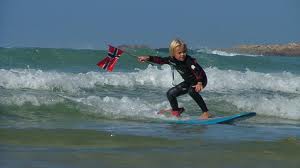 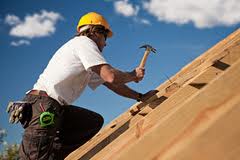 INFORMASJON
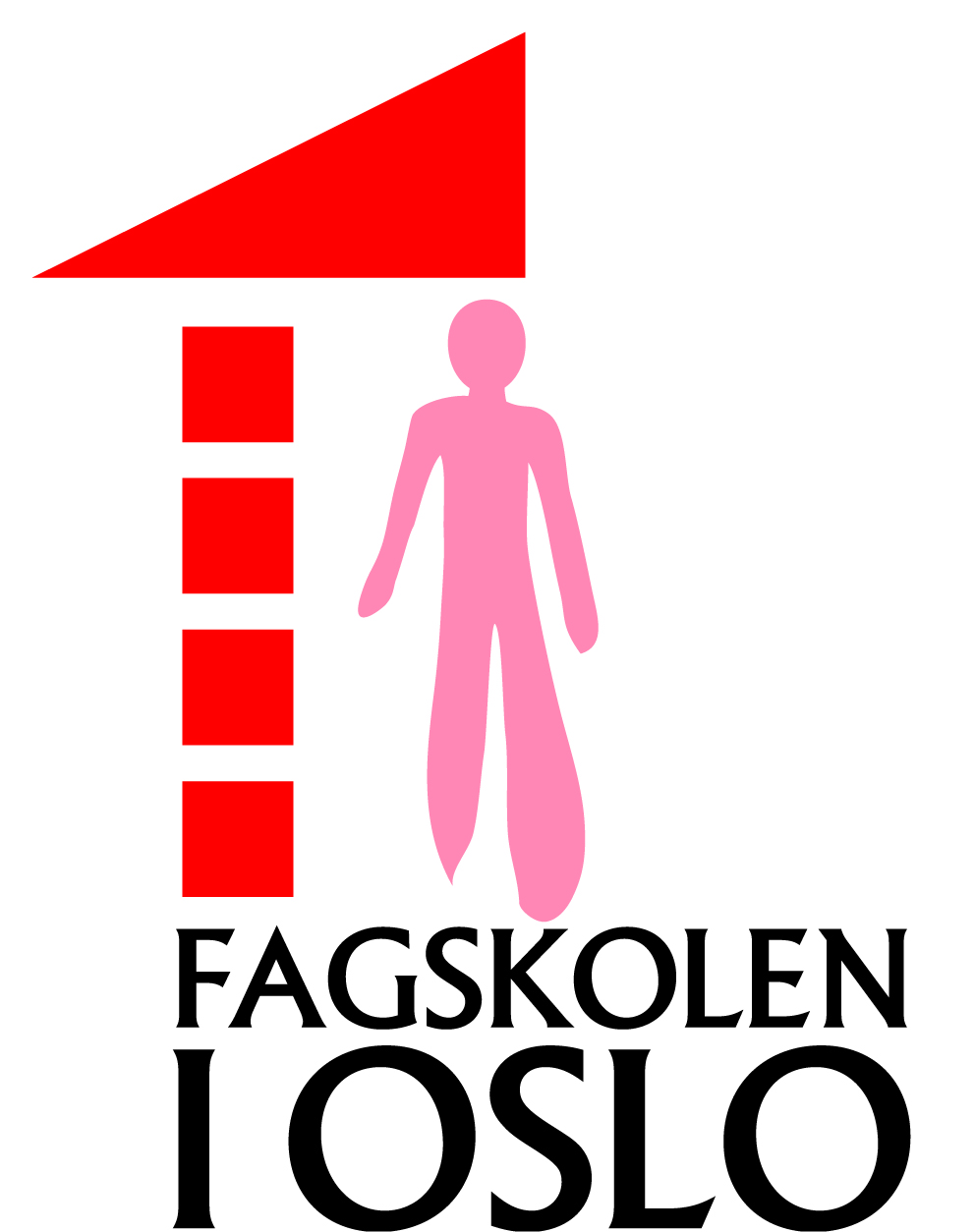 Hvordan få informert om mulighetene?

Lærling = LØNN.
Fagbrev = Ferdig utdanning.
Påbygg Y-veien = Ny Ferdig utdanning.
Påbygg Fagskole = Ny Ferdig utdanning.
Deltidsstudier/Nettstudier= Lønn/Fakturerbare
Lav risiko/stor Fleksibilitet!
   Hvorfor så lite frafall?
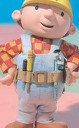 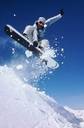 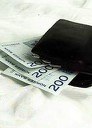 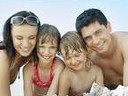 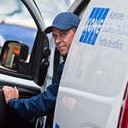 Fagskolen inn i fremtiden?.
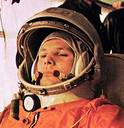 12.04.61:
Jurij Aleksejevitsj Gagarin:
12.04.61 ble han det første mennesket i verdensrommet om bord i et solid, tett,  ventilert og velregulert romfartøy. 
Jurij ble ferdig utdannet mekaniker i 1955!( Altså kun 6 år tidligere…)
Kosmonaututdanningen (Masternivå ?)var basert på praktisk/teoretisk metode.

12.04.11:(møte BNL/UDE)
Passivhus:
Tette hus m/Automatisert, balansert ventilasjon forsynt med alternative energikilder fra varmepumpe eller solfangere er på full fart inn i eneboliger…
……eller ikke….har vi nok kompetanse? De ”lærde ” strides! ” Er din egen ”hus app” utenkelig.?

Det er pr. dato ingen klar definert utdanningsveg videre i Norge for en praktisk- teoretisk orientert tekniker etter fullført Teknisk Fagskole……..

Vi trenger ressurser til design / prosjektering / rådgiving, men også i 
økende grad ressurser m/høyere utd. som kan implementere/ ”gjøre tiltak”.
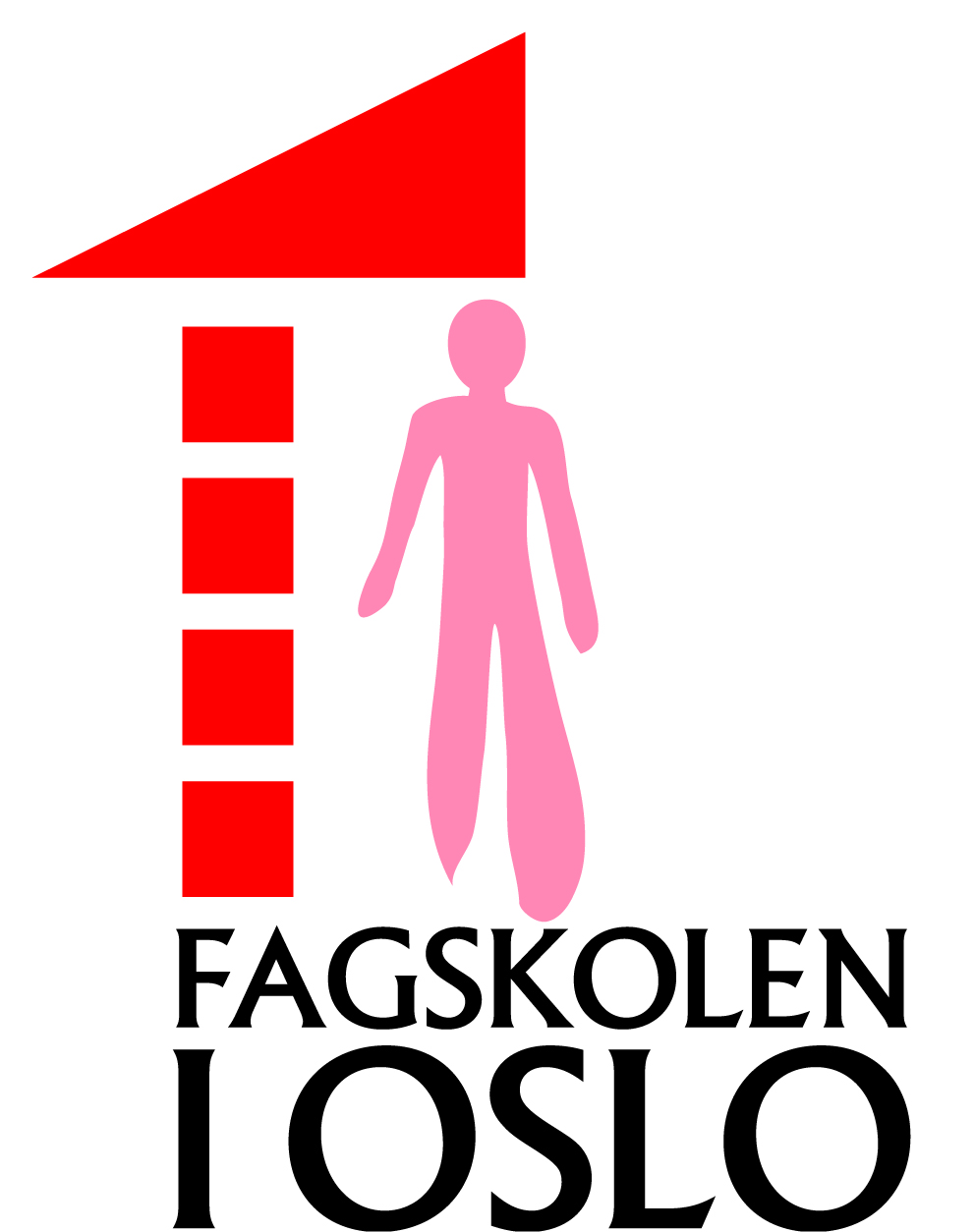 24